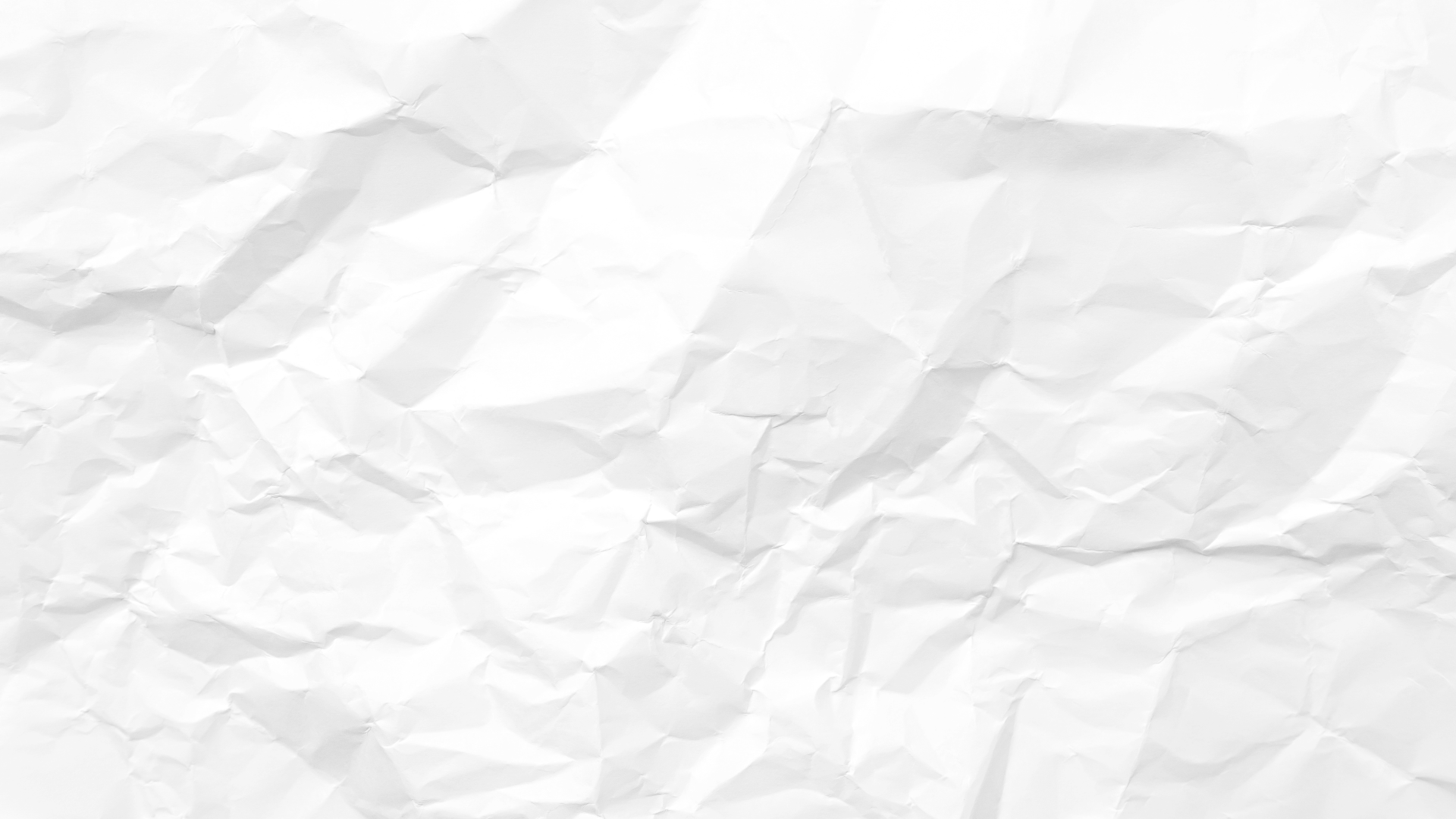 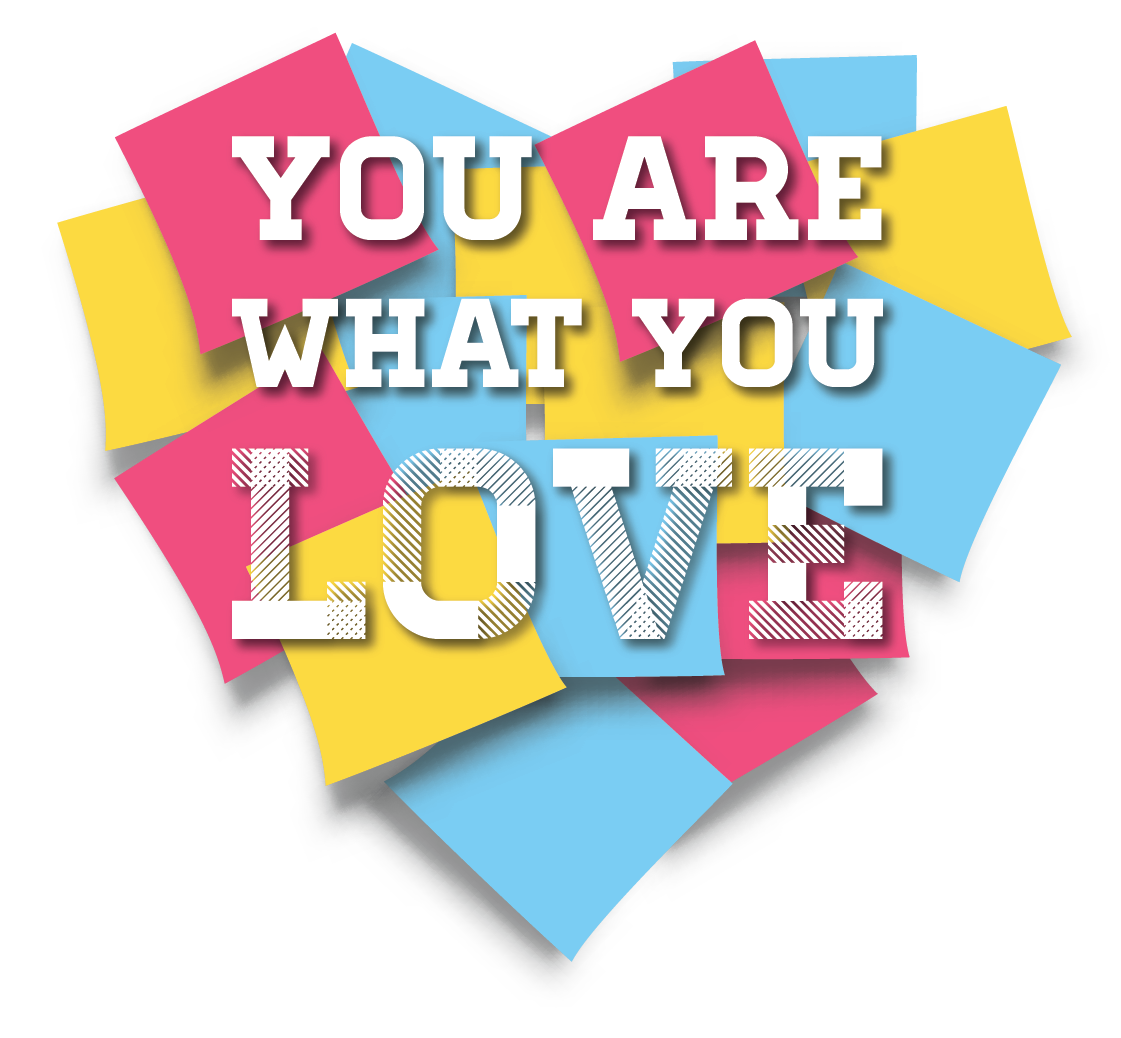 20231126
THE LOVE OF MONEY
Welcome back to our series, You Are What You Love.   
Today’s study is called – The Love of Money.    
Money can have a powerful draw on our heart.      
This is why Jesus taught about money more than faith and prayer combined.     
Eleven out of the 40 parables Jesus taught 
are entirely or in part focused on money.      
For example, Jesus taught that no one can serve two masters.    
We cannot serve God and Money.     
Rather than allowing our hearts to be pulled toward the love of money, 
Jesus gives us practices like generosity and giving to grow our love for him.    
When we are set free from the love of money, 
we are free to love God with the material goods he has entrusted to us.
If I Had a Million Dollars 

There is a song called, If I Had a Million Dollars.    
The lyrics of the song are about someone who is in love 
and expresses what they would do for the other person 
“if I had a million dollars”.     
What about you?    
What do you think you would do over the next year 
if you suddenly had a million bucks?      
Share your story with the group!
THE LOVE OF MONEY
 
Money can have a powerful shaping influence in or lives .   
Money can shape our hearts in ways 
that focus us on living for money and serving money.
"Whoever loves money never has enough; 
whoever loves wealth is never satisfied with their income. 
This too is meaningless."  
Ecclesiastes 5:10 NIV.   

What does this tell us about 
the shaping power money can have on our heart?
"Keep your life free from love of money, 
and be content with what you have, 
for he has said, 'I will never leave you nor forsake you.’ 
So we can confidently say, 
'The Lord is my helper; 
I will not fear; what can man do to me?'"   
Hebrews 13:5-6 NIV
 
One of the ways money can shape our hearts 
is by making us discontent with what we have.
Why is discontentment 
such a powerful influence on our hearts?


How can we keep our life free from the love of money?
CHOOSING CONTENTMENT OVER MONEY
 
Key to being free from the love of money 
is to choose the contentment Jesus offers.
6 But godliness with contentment is great gain. 
7 For we brought nothing into the world, 
and we can take nothing out of it. 
8 But if we have food and clothing, we will be content with that. 
9 Those who want to get rich fall into temptation and a trap 
and into many foolish and harmful desires 
that plunge people into ruin and destruction. 
10 For the love of money is a root of all kinds of evil. 
Some people, eager for money, 
have wandered from the faith and pierced themselves with many griefs.
1 Timothy 6:6-10 NIV
In verse 6 we read, “But godliness with contentment is great gain.”     
What does this mean?    
What might it look like for us to practice this?

READ vs. 7-8 again.      
What do these verses teach us about the temporary reality of “stuff”?
READ vs. 9 again.    
 In this verse Paul warns us 
about the “trap” of wanting to become rich.     
Why is this desire a trap?

In verse 10 Paul says, 
“For the love of money is the root of all evil.”    
What does Paul mean be this?
BECOMING RICH IN CHRIST

17 Command those who are rich in this present world 
not to be arrogant nor to put their hope in wealth, 
which is so uncertain, but to put their hope in God, 
who richly provides us with everything for our enjoyment. 
18 Command them to do good, 
to be rich in good deeds, 
and to be generous and willing to share. 
19 In this way they will lay up treasure for themselves 
as a firm foundation for the coming age, 
so that they may take hold of the life that is truly life.   
1 Timothy 6:17-19 NIV
READ vs. 17 again.     
How can we know if we’re 
putting our hope in wealth or in God?

READ vs. 18 again.    
This is how Paul tells us we can be rich in Christ.     
What helps you cultivate these habits?

Read vs. 19 again.      
Paul says that as we practice the habits of good deeds and generosity 
we “lay up treasure … as a firm foundation for the coming age.”    
What does this mean?
What next step do you sense God calling you to take 
when it comes to your money?    
Here are some examples:
 
Start a budget – track my spending to know where my money is going. 
Set a giving goal – determine an amount I would like to give to others.
Pay down debt – calculate what I owe and plan how to pay it off. 
Read a book about biblical stewardship – to understand more.
Book Recommends:
 
Your New Money Mindset – Brad Hewitt and James Moline
Your Money Counts – Howard Dayton
The Total Money Makeover – Dave Ramsey
Online Resources:
 
Money Map – https://www.crown.org/money-map-download/
Budgeting sheets and more https://compass1.org/tools-for-your-journey/
Financial training and tools https://www.ramseysolutions.com/
PRAYER:
 
Spend some time thanking God 
for what he has given you in Jesus.     
Ask him to guide you to be rich in good deeds 
and generous toward others.